Where Are You?
Please enter your location in the chat window
(lower left of screen)
Please tell us where you’re listening in from! Also, are any of you in “virtual groups” listening in together?
1
SUMMER AT A GLANCE
Building Workforce Opportunities During  Challenging Times
March 23, 2021
Today’s Moderator
Maisha Meminger
Manpower Analyst
Division of Youth Services
Employment & Training Administration
U.S. Department of Labor
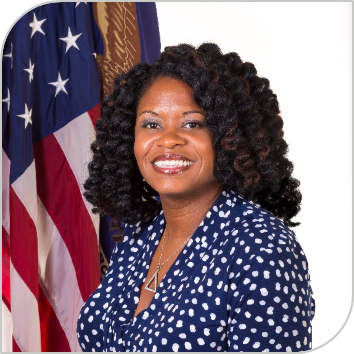 3
Today’s Speakers
Mariama Sesay
Division of Youth Services Virtual Intern
Heather Pipkin
Workforce Development Board of Eastern Arkansas
4
Today’s Speakers
Sally Payne
Ozark Career Academy
Blythe Brunner
Workforce Solutions  for North Central PA
5
Today’s Objectives
Provide youth program practitioners with information to build successful summer  initiatives for WIOA youth participants. 
Share effective practices and operating plans to strengthen local program ability to serve youth during challenging times. 
Encourage peer sharing opportunities among webinar participants. 
Participants please add your comments in the Open Chat to share what you all have done!
6
Youth Summer Jobs Experience
Mariama Sesay, Division of Youth Services Virtual Intern
7
Summer At A Glance
PANEL QUESTIONS
8
Summer At A Glance
Questions
How did your program differ from previous years?
9
Summer At A Glance
Questions
What type of innovative practices did your program implement to:
(1) engage community and business partners 
(2) build work experiences opportunities including virtual, and
(3) increase supportive services
10
Summer At A Glance
Questions
What role did technology play in expanding the virtual opportunities to youth served in your program?
11
Summer At A Glance
Questions
What are your plans for summer 2021?
12
Summer At A Glance
Questions
Are there any other achievements or best practices you want to share?
Youth.services@dol.gov
13
Questions
Do you have any additional questions?
14
Resources
WIOA Youth Program COVID-19 Session Lessons Shared https://youth.workforcegps.org/resources/2020/06/15/18/59/WIOA-Youth-Program-COVID-19-Session-Lessons-Shared 
Staying Connected: Resources on Virtual Engagement https://youth.workforcegps.org/resources/2020/06/18/13/10/Resources-on-Virtual-Engagement 
Staying Connected: Engaging Youth Virtually https://www.workforcegps.org/events/2020/06/10/13/52/Staying-Connected-Engaging-Youth-Virtually
Tips for Engaging Youth in Virtual Spaces https://youthasready.workforcegps.org/resources/2021/02/01/01/02/Tips-for-Engaging-Youth-in-Virtual-Spaces 
Summer 2020 Webcasts https://youth.workforcegps.org/resources/2020/10/27/20/09/Summer-2020-Webcasts 
Youth Listening Session "Youth Voice: How Workforce Development Programming Best Supports Me!" https://www.workforcegps.org/events/2020/10/20/14/23/Youth-Listening-Session-Youth-Voice-How-Workforce-Development-Programming-Best-Supports-Me
CareerOneStop.org 
Getmyfuture.org
15
Contacts
Heather Pipkin, Workforce Development Board of Eastern Arkansas, Director of Programs, Heather.Pipkin@arkansas.gov

Sally Payne, Ozark Career Academy, Executive Director, spayne@springfieldmo.gov 
  
Blythe Brunner, Workforce Solutions for North Central PA—PA CareerLink, Project Director,                  bbrunner@pa-cl.com
16
Contact Us
Employment and Training Administration’s 
Division of Youth Services
youth.services@dol.gov

Become a member of Youth Connections Community 
youth.workforcegps.org
_
_
17
Thank You!
Thank you for all the work you do on behalf of our nation’s most vulnerable youth!
Need help?  Email: Support@workforceGPS.org
_